Good practices on collection, management and use of site monitoring data in Rwanda
Presenter:  EPIMAUQE TUYISENGE
Outline
Data collection process 
Data use to identify gaps hindering accreditation 
Lessons learnt
Site monitoring data collection
Data collection tools
SPI-RT checklist for site audit 
Integrated CQI tool 
Electronic proficiency testing (ePT) data on PT
Data collection process
Who:  National Reference Laboratory and site Q-corps
Frequency: 
Site Audit: Annually; case by case basis
Proficiency testing: Once every year
CQI: Once every year; case by case basis
Used to collect aggregate data on site performance across seven sections that align with standard requirement specific for HIV rapid testing
Electronic version, easy for use. Audit data uploaded on NRL server
Pre-audit, Audit and post audit sessions needed  
Consists of five different levels (L0 to L5) to indicate status toward national certification
Auditors complete a “summary of audit findings” form to evaluate testing points operations per SPI-RT checklist items listing issues/gaps observed and recommendations
SPI-RT checklist for site audit
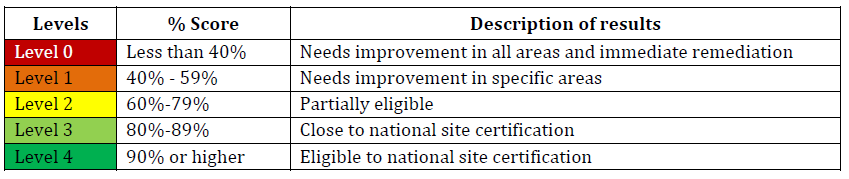 Integrated CQI tool
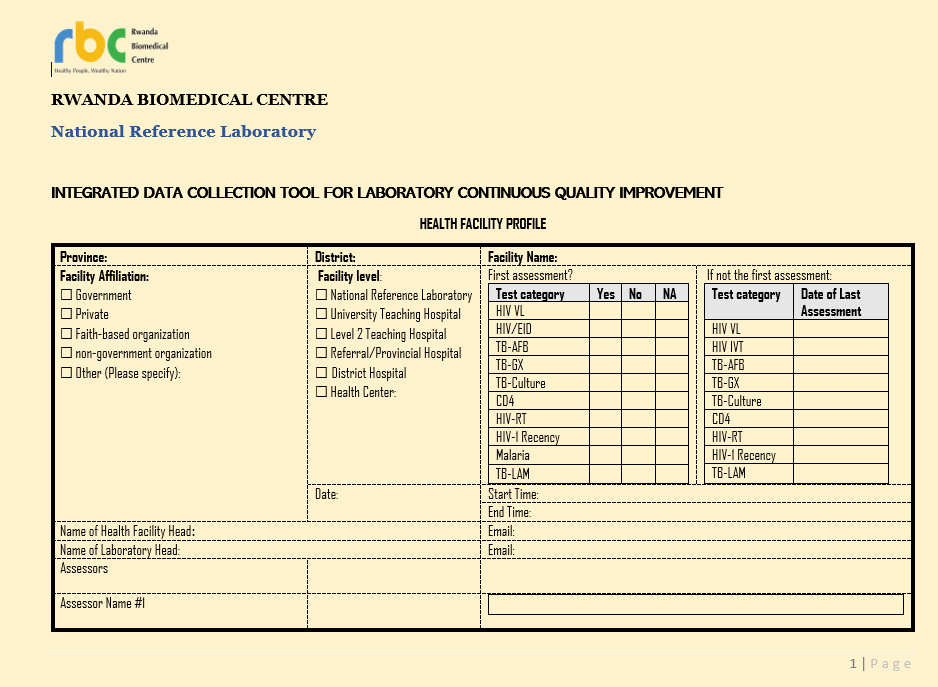 Used to collect aggregate data on quality of testing of HIV/VL/ EID;TB/AFB/Xpert, Culture;  CD4, HIV/Recency; Malaria and TB/LAM
Integrated to minimize cost, avoid redundancy, time and promote synergy/coordination in QA 
Evaluates status of applicable  quality essentials 
Electronic version (deployed)
Requires team organization, prior planning and coordination
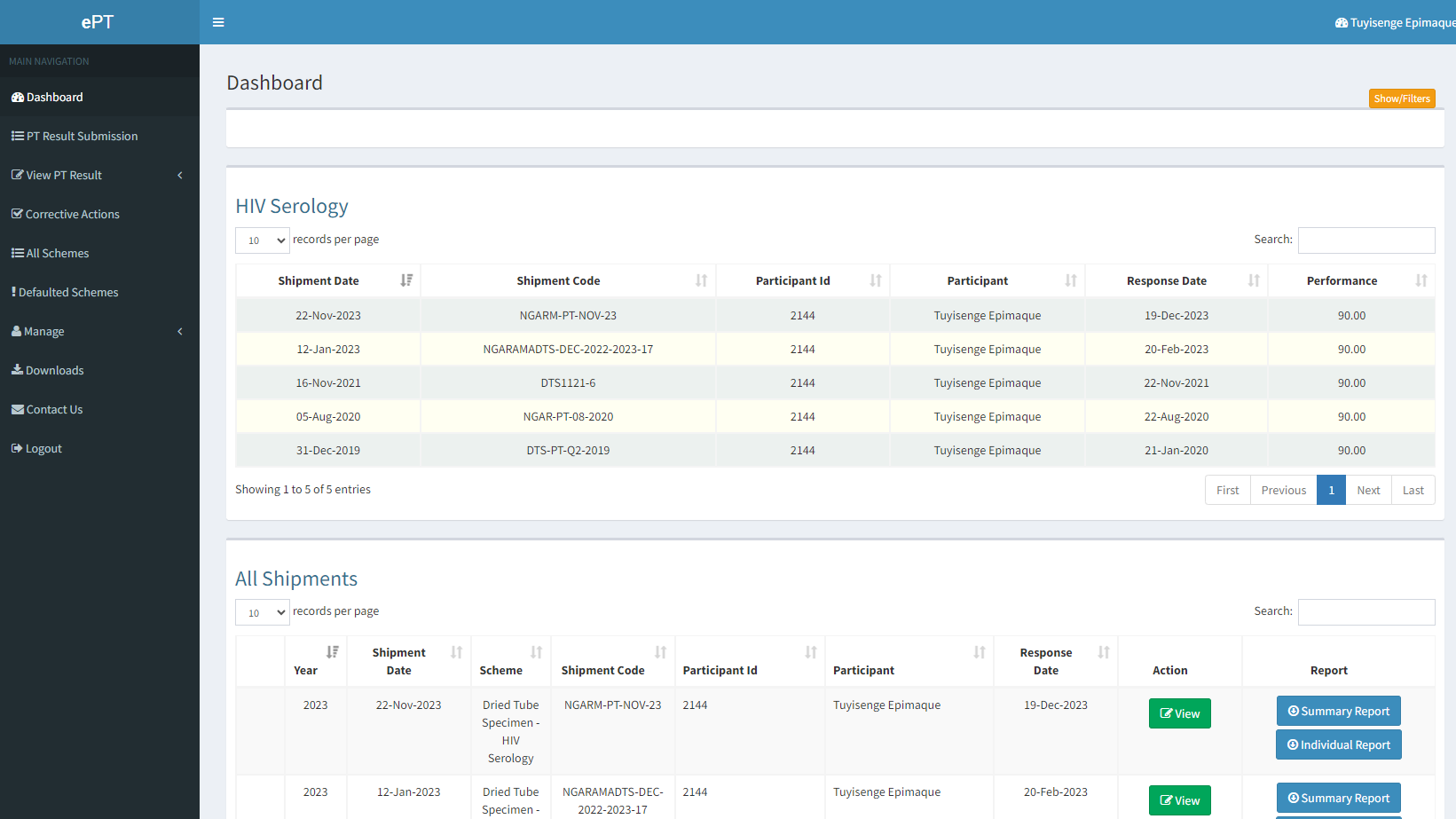 Electronic proficiency testing (ePT) data on PT
Online data tool to capture proficiency testing (PT) data on shipments, tester particulars and scores, and PT provider feedback to testers
Allows PT providers to send electronic shipments of PT panels and allows testers to submit online responses after receiving and testing physical samples
Requires user credentials for data security. Used by all HIV testers in Rwanda. 
Generates individual and site PT summary scores per shipment to indicate individual/Site performance to inform corrective action
Proficiency testing data use to monitor PT program coverage and tester performance
PT Program Coverage of Testers
Tester performance
Lessons learnt
Use of electronic tools facilitates data collection, analysis & archiving
Insufficient use of laboratory data use for program planning
Limited skills in data analysis among laboratorians
ACKNOWLEDGEMENTS
US Centers for Disease Control and Prevention (CDC)
Africa Field Epidemiology Network (AFENET)
Rwanda Biomedical Center/ National Reference Laboratory (NRL)
Rwanda Ministry of Health, ICAP and Ngarama DH
PEPFAR
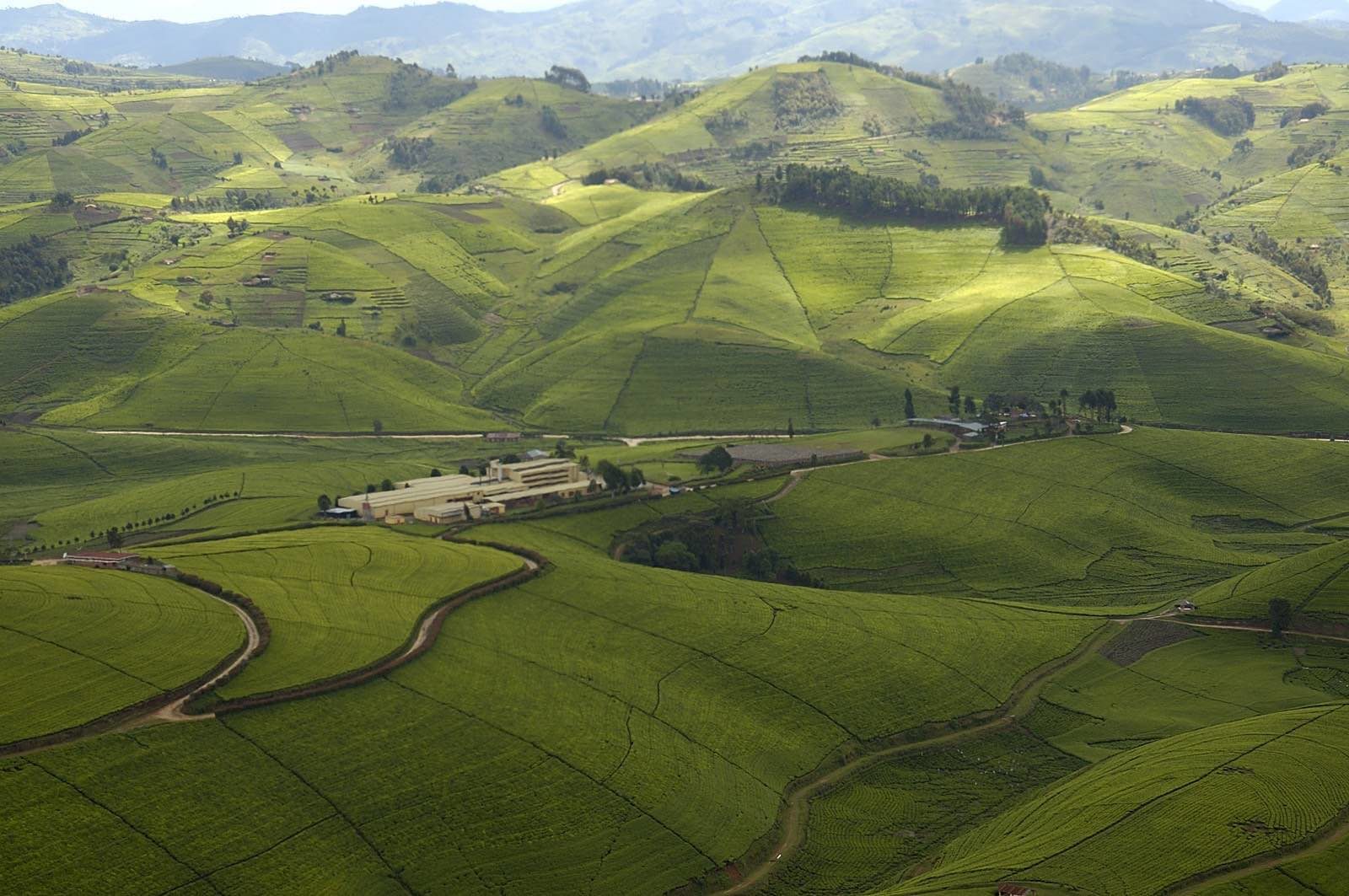 THANK YOU
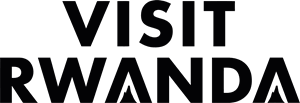